Занятие №13 .Контрольное ЗАНЯТИЕ ПО ОБЩЕЙ ГИСТОЛОГИИ. ДИАГНОСТИКА  мИКРОПРЕПАРАТОВ И ЭЛЕКТРОННОГРАММ ПО КУРСУ ОБЩЕЙГИСТОЛОГИИ.
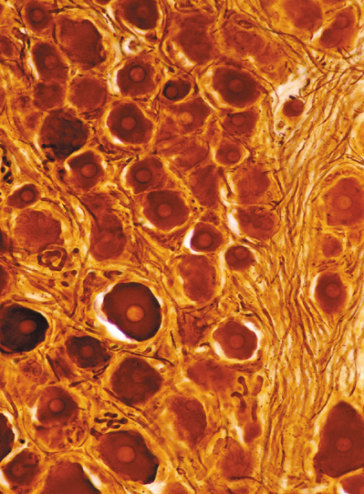 1.Кровь. Компоненты крови. Химический состав плазмы крови.Классификация форменных эле-ментов крови. Гемограмма. Лейкоцитарная формула. Особенности гемограммы у детей.
2.Эритроциты . Строение (форма, размеры в норме , при старении и патологических изменениях). Премембранный цитоскелет эритроцитов.Функции. Ретикулоциты.
3.Нейтрофильные гранулоциты. Световая и электронная микроскопия (строение ядра, цитоплазмы, цитоплазматических гранул ). Функции.
4.Эозинофильные гранулоциты. Световая и электронная микроскопия (строение ядра, цитоплазмы, специфические и азурофильные гранулы ).Функции.
5.Базофильные гранулоциты. Световая и электронная микроскопия (строение ядра, цитоплазмы, специфические и азурофильные гранулы ). Функции.
6.Агранулоциты. Моноциты. Световая и электронная микроскопия (строение ядра и цитоплазмы). Роль в системе мононуклеарных фагоцитов.
7.Агранулоциты. Лимфоциты. Классификация по морфологическому и функциональному признаку. Световая и электронная микроскопия.Функции.
8. Тромбоциты. Световая и электронная микроскопия (строение гиаломера и грануломера).Функции.
9.Унитарная теория кроветворения. Стволовые кроветворные клетки: строение, локализация и свойства стволовых клеток .
10. Красный костный мозг. Строение и гистофизиология миелоидной ткани. Особенности строения венозных синусов в ККМ .
11.Эритроцитопоэз. Основные стадии развития и дифференцировки эритроцитов.
12.Гранулоцитопоэз. Основные стадии развития и дифференцировки гранулоцитов.
13.Тромбоцитопоэз. Процесс образования и созревания мегакариоцитов.Особенности тромбоцито-образования.
14.Моноцитопоэз. Основные стадии развития и дифференцировки моноцитов .
15.Лимфоцитопоэз. Антигеннезависимая и антигензависимая фазы развития Вл и Тл . Роль централь-ных и периферических органов кроветворения и иммунной защиты в развитии Вл и Тл .
16.Дифферон фибробластов. Световая и электронная микроскопия. Функции фибробластов.
17. Биосинтез и фибриллогенез коллагеновых волокон.
18.Макрофаги (гистиоциты). Световая и электронная микроскопия. Роль макрофагов в иммунных реакциях организма. Система мононуклеарных фагоцитов.
19. Тучные клетки (тканевые базофилы). Световая и электронная микроскопия . Функции. Участие тучных клеток в развитии аллергических реакций.
20. Плазматические клетки. Морфологические и функциональные особенности плазмоцитов. Роль плазмоцитов в реакциях гуморального иммунитета.
21.Общая характеристика мышечных тканей. Морфо-функциональная и гистогенетическая классификация.
22.Мышечное волокно . Общий план строения. Миосателлитоциты.Регенерация. Строение скелетной мышцы как органа . Связь с сухожилием.
23.Мышечное волокно . Световая , поляризационная и электронная микроскопия.
24.Миофибрилла. Саркомер , строение , формула саркомера. Молекулярная организация актиновых и миозиновых миофиламентов.
25.Саркотубулярная система ( электронная микроскопия ) . Механизм мышечного сокращения скелетной поперечнополосатой мышечной ткани.
26.Нервная ткань . Гистогенез.Производные нервной трубки,нервного гребня и нейральных плакод .
27.Морфологическая и функциональная классификация нейронов. Морфо-функциональные зоны нейрона.Световая и электронная микроскопия.Органеллы общего и специального значения. Процессы транспорта веществв нейроне.
28.Нейроглия.Классификация,морфология и функциональное значение различных видов нейроглии.
29.Нервные волокна . Классификация . Морфо–функциональная характеристика безмиелиновых и миелиновых нервных волокон.
ЭЛЕКТРОННЫЕ МИКРОФОТОГРАФИИ
СПИСОК  ЭЛЕКТРОННЫХ  МИКРОФОТОГРАФИЙ :

1. Два типа миофиламент поперечнополосатого мышечного волокна и связь между ними.
2. Кардиомиоциты со вставочными дисками.
3. Миелиновое нервное волокно.
4. Узловые перехваты в миелиновом нервном волокне.
5. Кабельный тип безмиелинового нервного волокна.
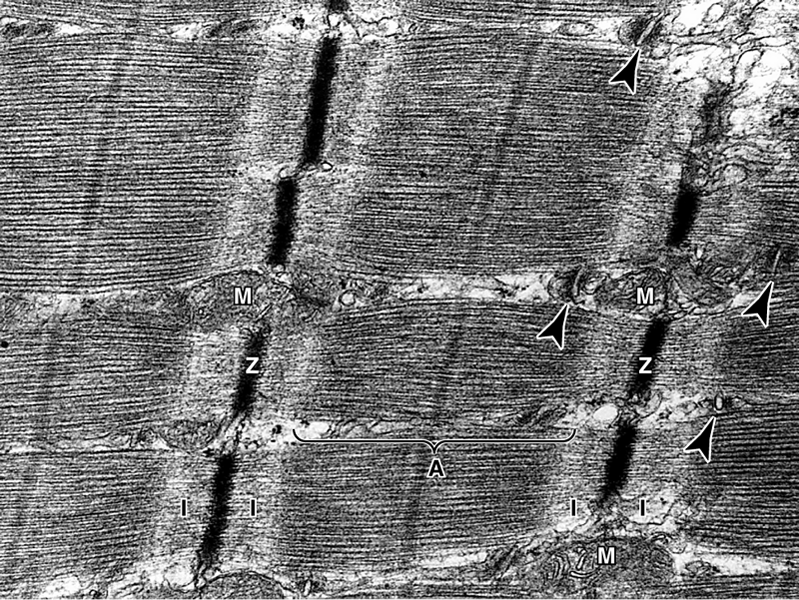 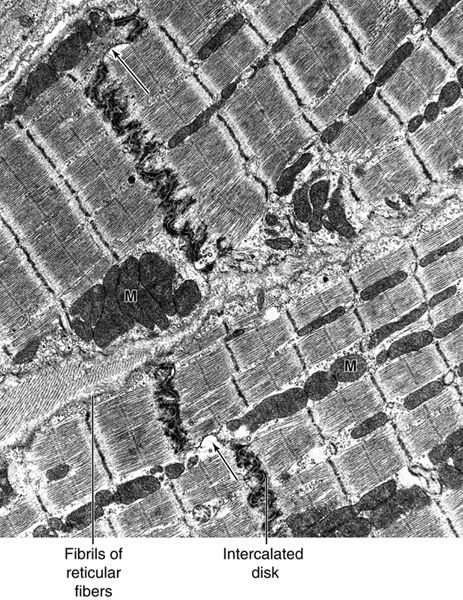 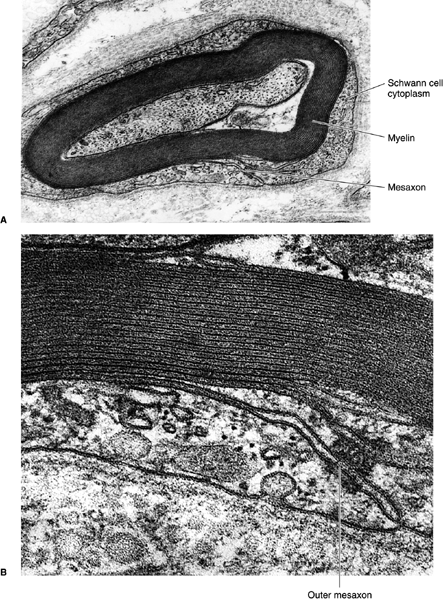 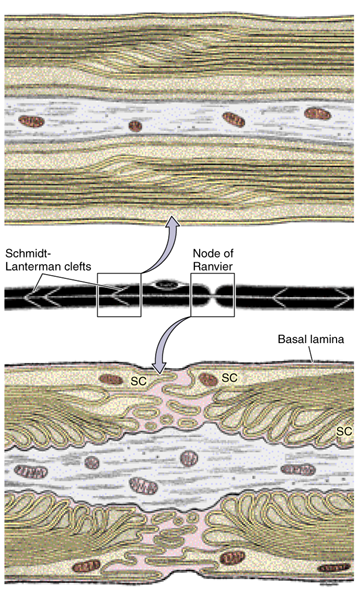 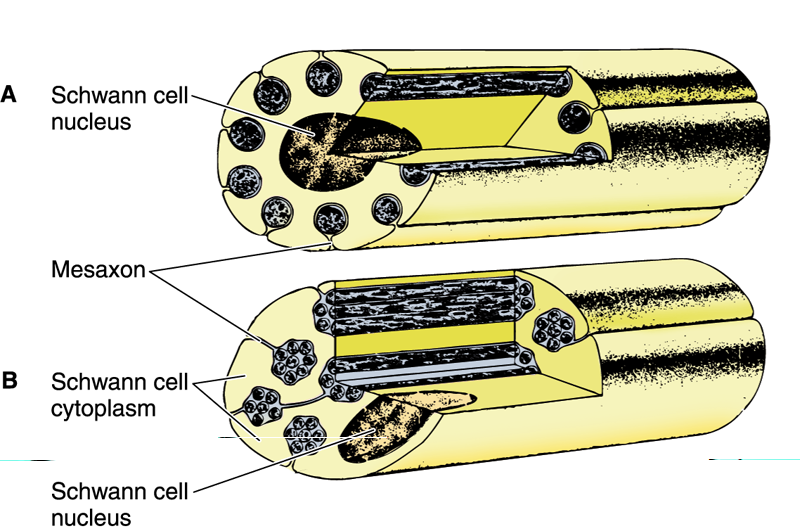 контрольные МИКРОПРЕПАРАТы ПО ОБЩЕЙ ГИСТОЛОГИИ
СПИСОК МИКРОПРЕПАРАТОВ ПО ОБЩЕЙ ГИСТОЛОГИИ :
ЭПИТЕЛИАЛЬНЫЕ ТКАНИ
1.Однослойный плоский эпителий (мезотелий).
2.Однослойный кубический эпителий ( почечные канальцы ).
3.Однослойный призматический эпителий.
4.Многорядный ( псевдомногослойный ) мерцательный эпителий (трахея).
5.Многослойный плоский неороговевающий эпителий ( роговица глаза ).
6.Многослойный плоский ороговевающий эпителий ( кожа подушечки пальца).
7.Переходный эпителий ( мочевой пузырь ).
ТКАНИ ВНУТРЕННЕЙ СРЕДЫ ( соединительные ткани )
1.Мезенхима.
2.Ретикулярная соединительная ткань ( лимфатический узел ).
3.Кровь человека.
4.Рыхлая волокнистая неоформленная соединительная ткань.
5. Тучные клетки.
6.Плотная оформленная соединительная ткань ( сухожилие ).
7.Гиалиновый хрящ.
8.Эластический хрящ.
9.Пластинчатая костная ткань ( диафиз трубчатой кости ).
10.Развитие кости из мезенхимы.
11.Развитие кости из хрящевой модели.
МЫШЕЧНЫЕ ТКАНИ
1. Скелетная поперечнополосатая мышечная ткань.
2. Сердечная мышечная ткань.
НЕРВНАЯ ТКАНЬ
1.Мультиполярные нейроны ( спинной мозг ).
2. Псевдоуниполярные нейроны ( спинномозговой узел ).
3. Тигроидное вещество ( хроматофильная субстанция ).
4.Мякотное нервное волокно.
5.Поперечный срез периферического нерва.
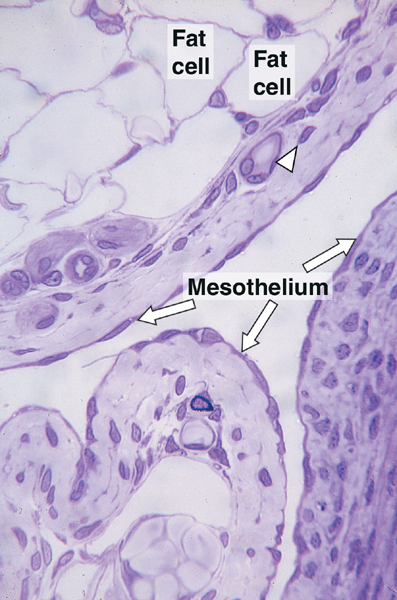 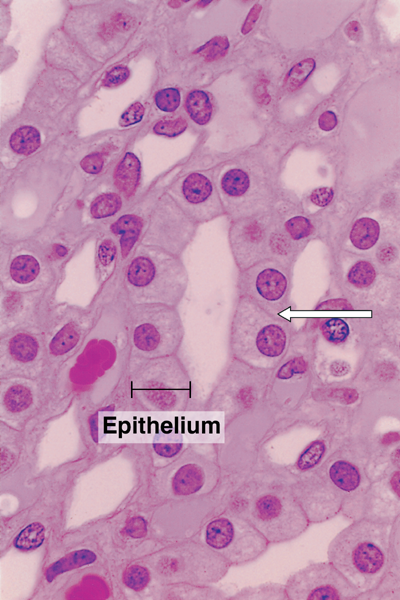 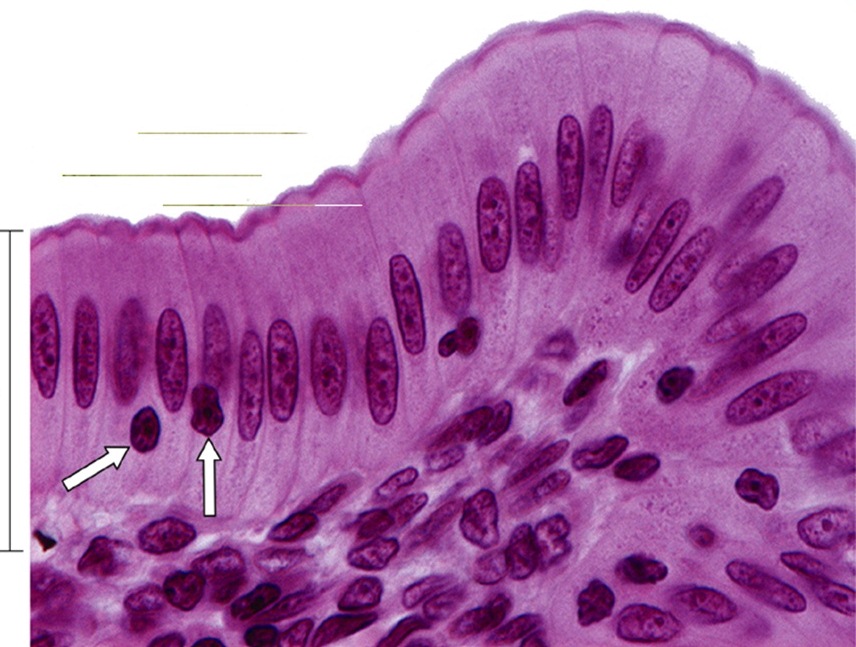 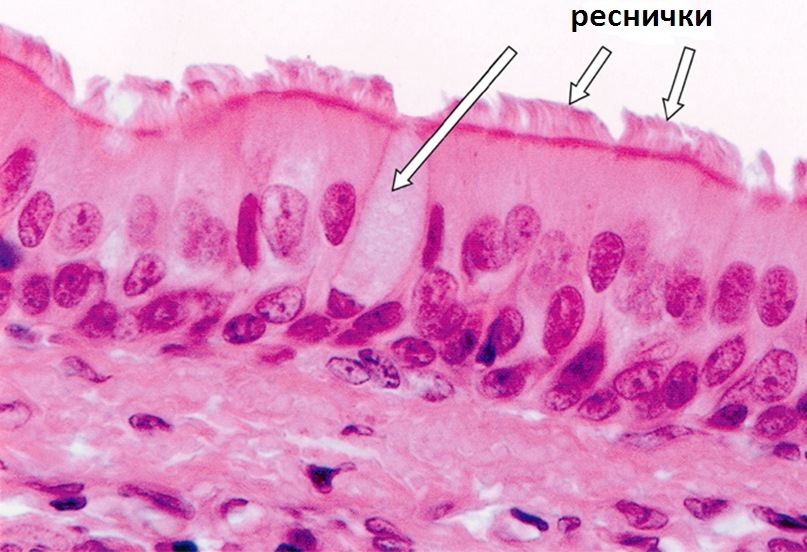 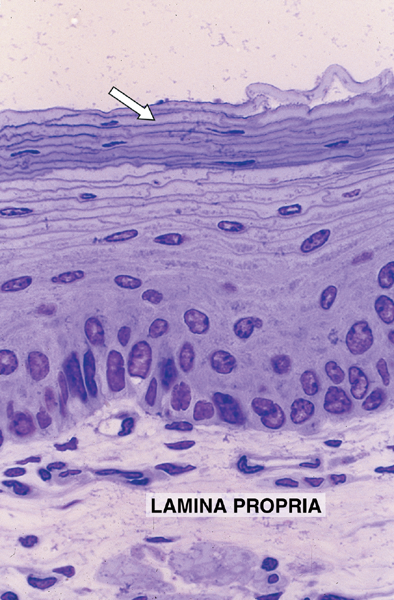 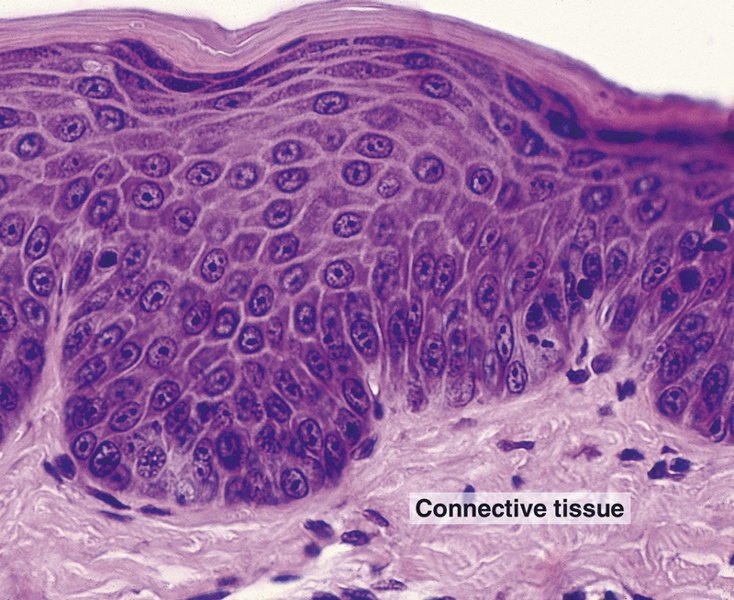 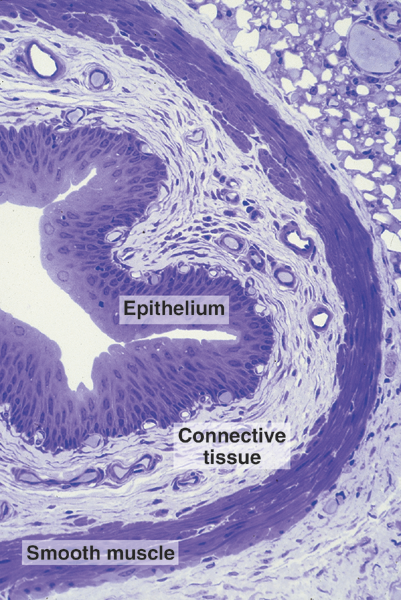 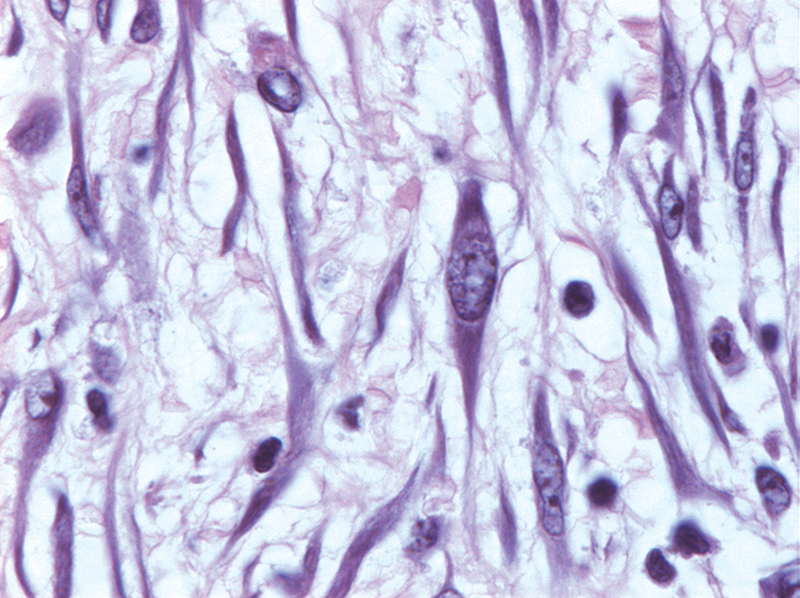 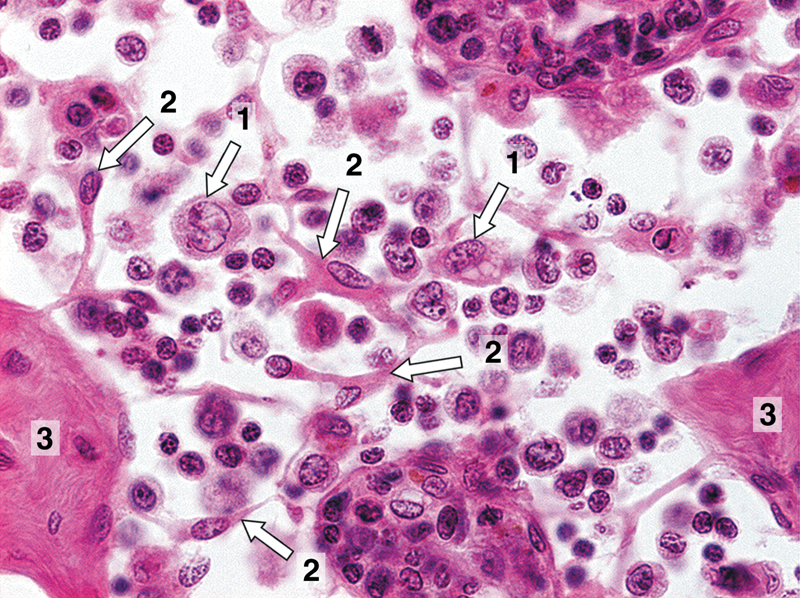 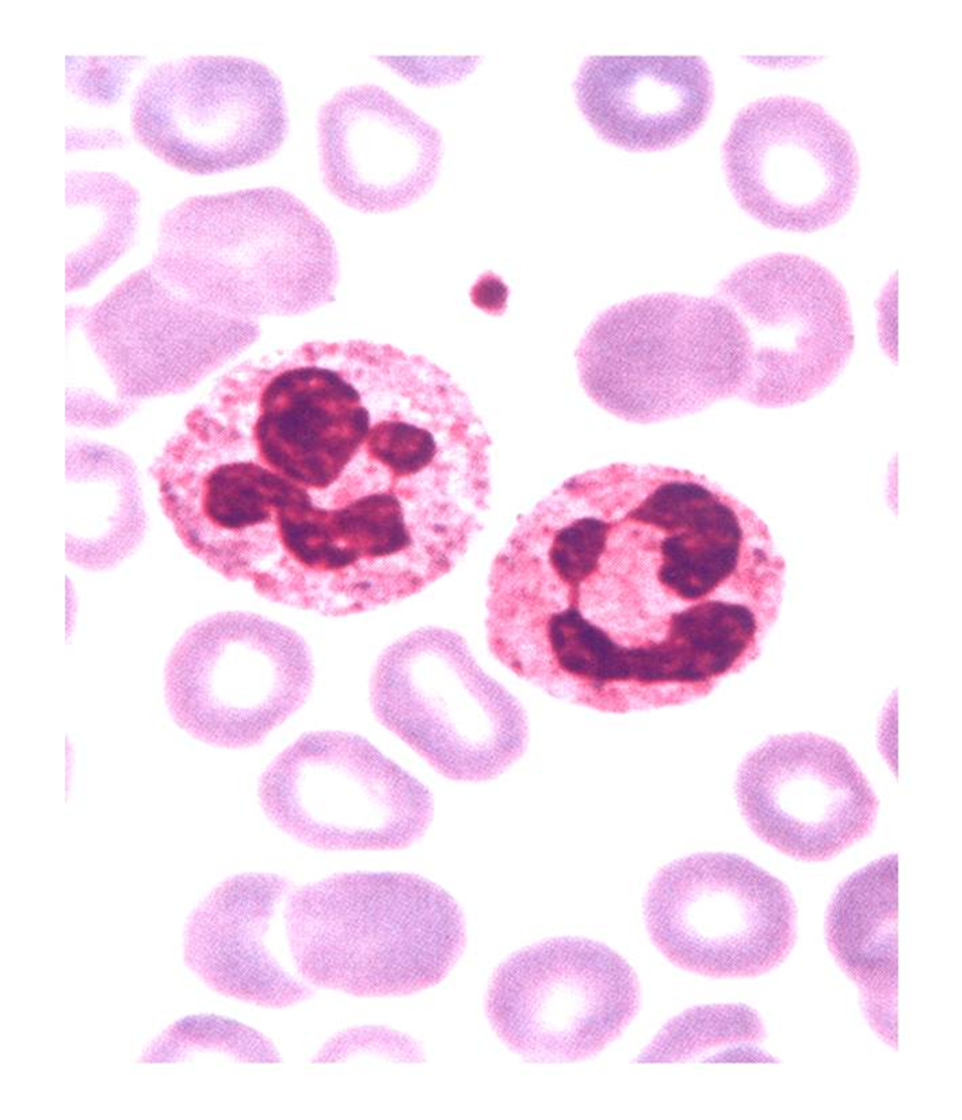 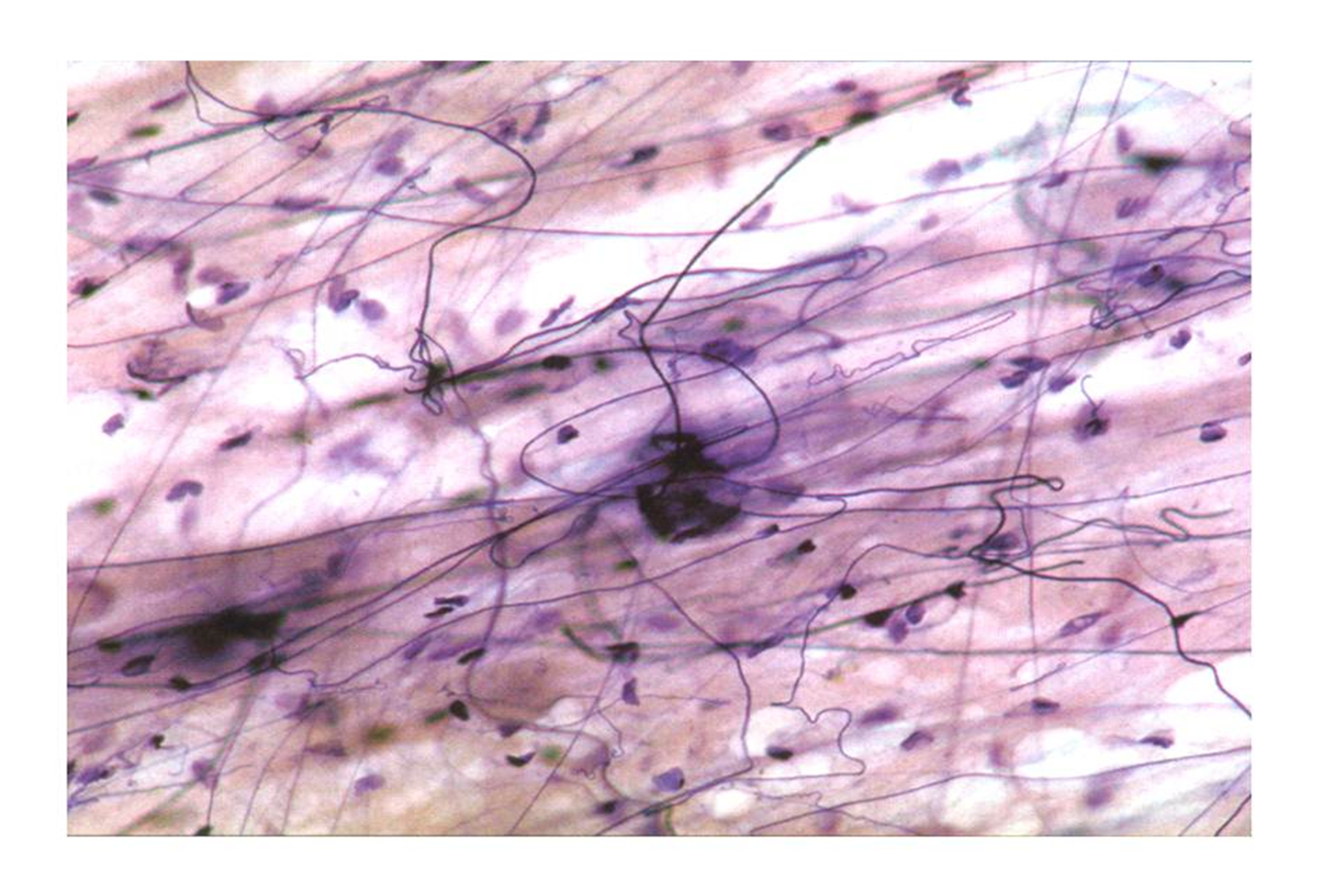 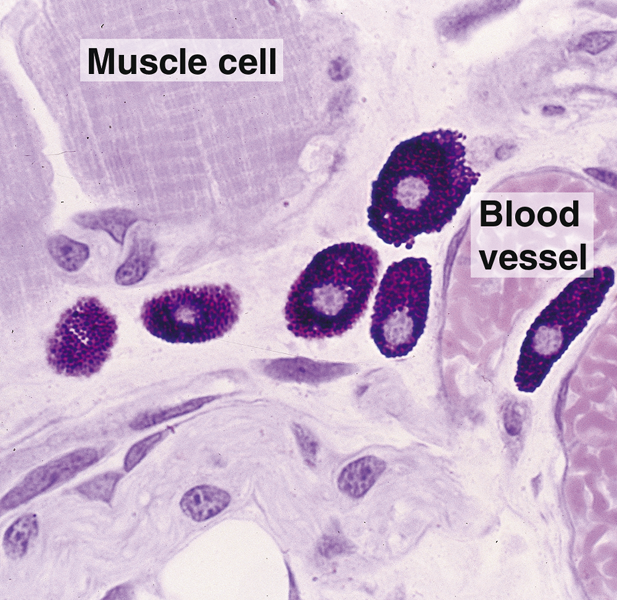 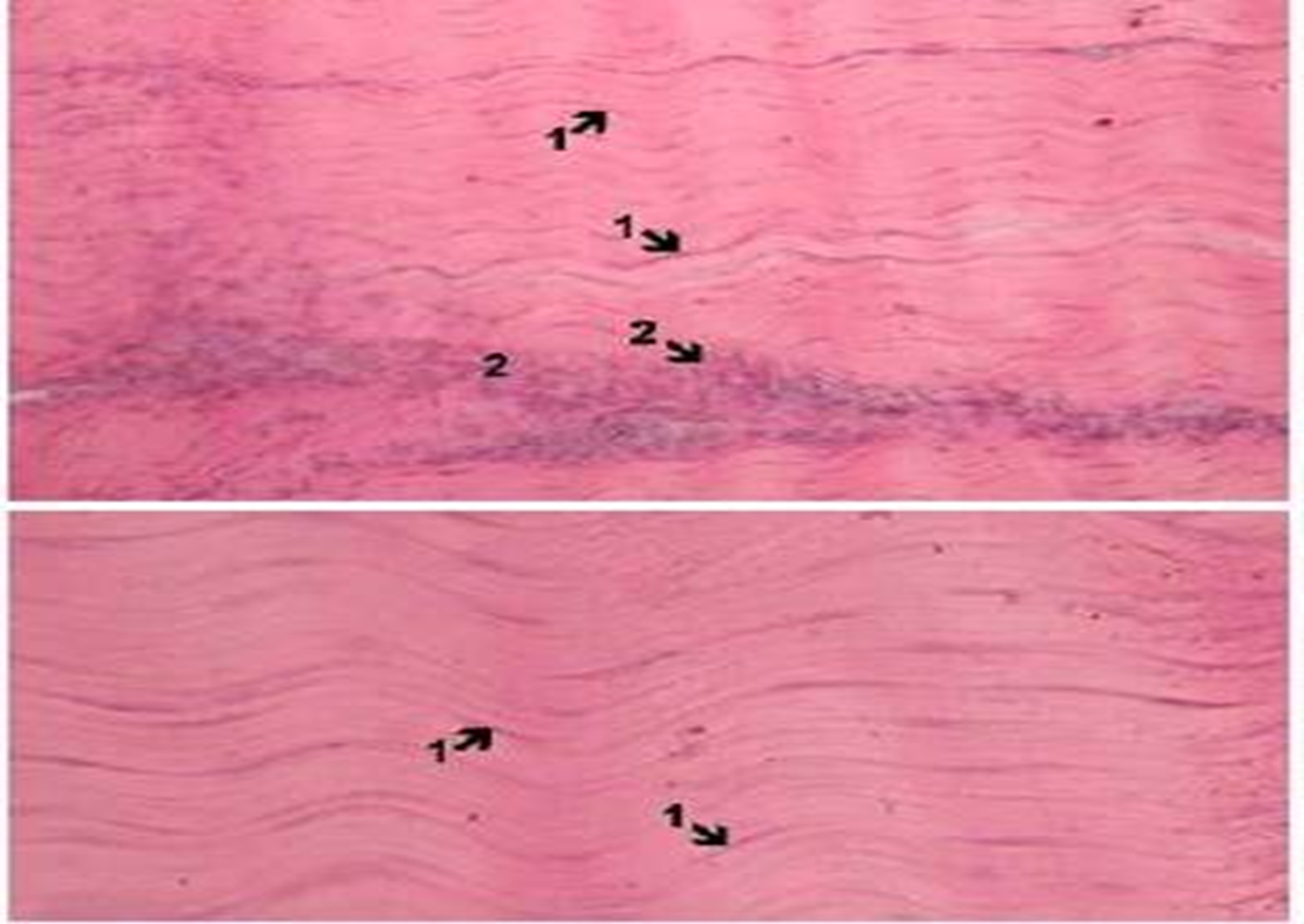 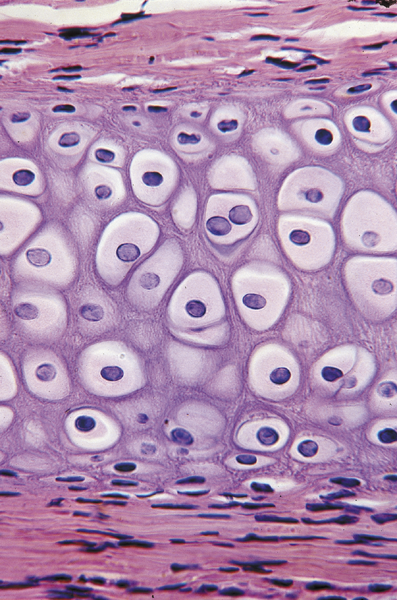 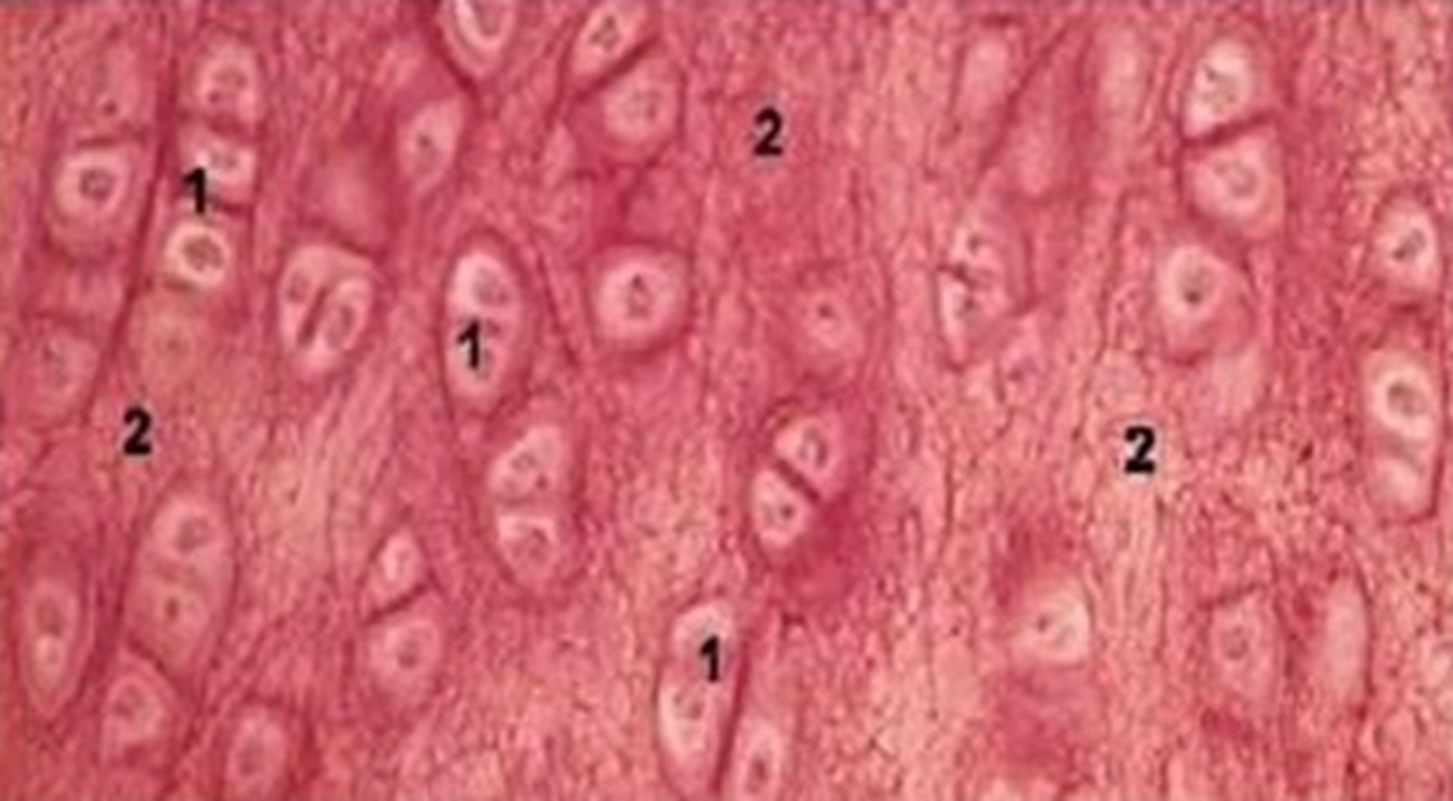 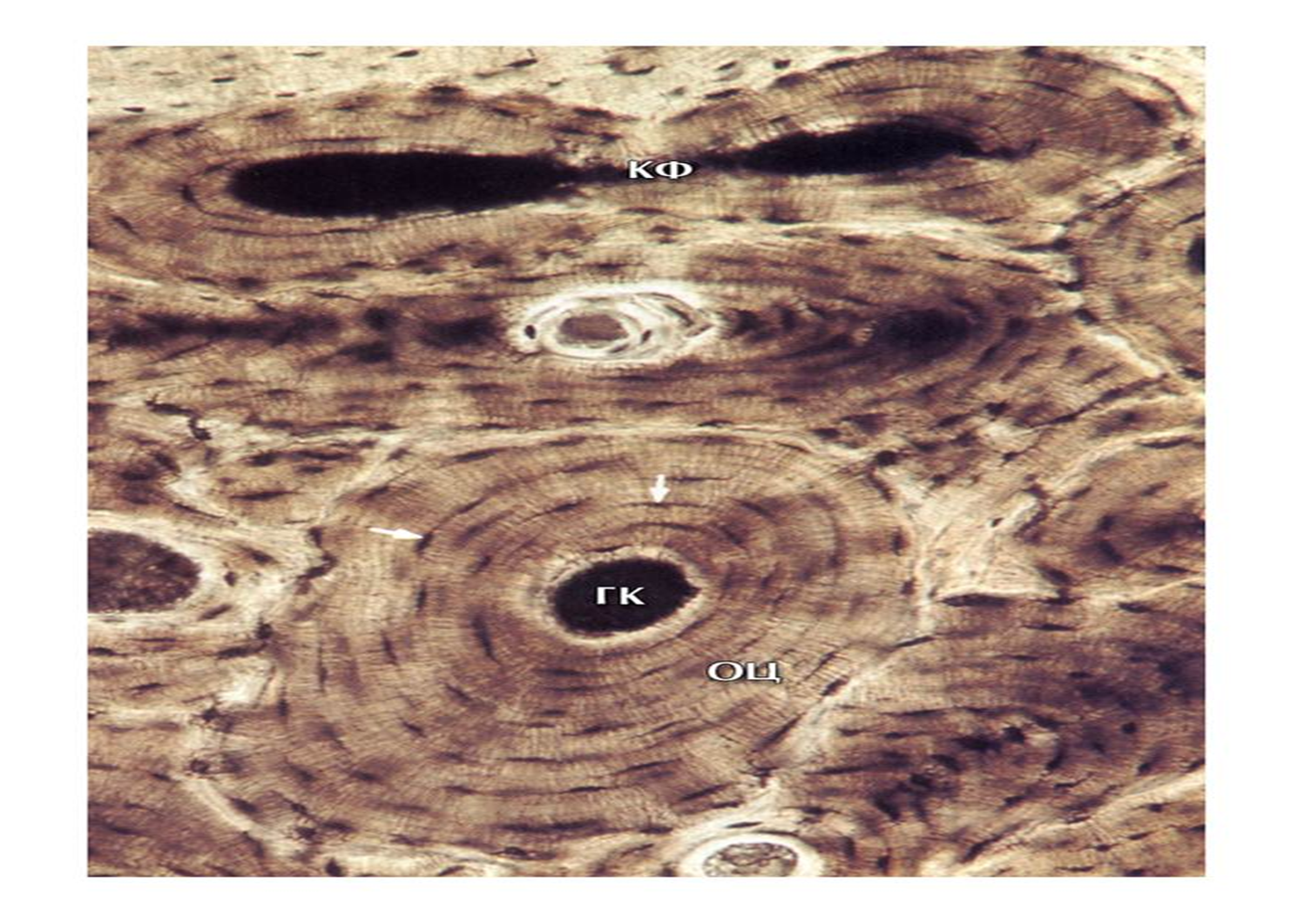 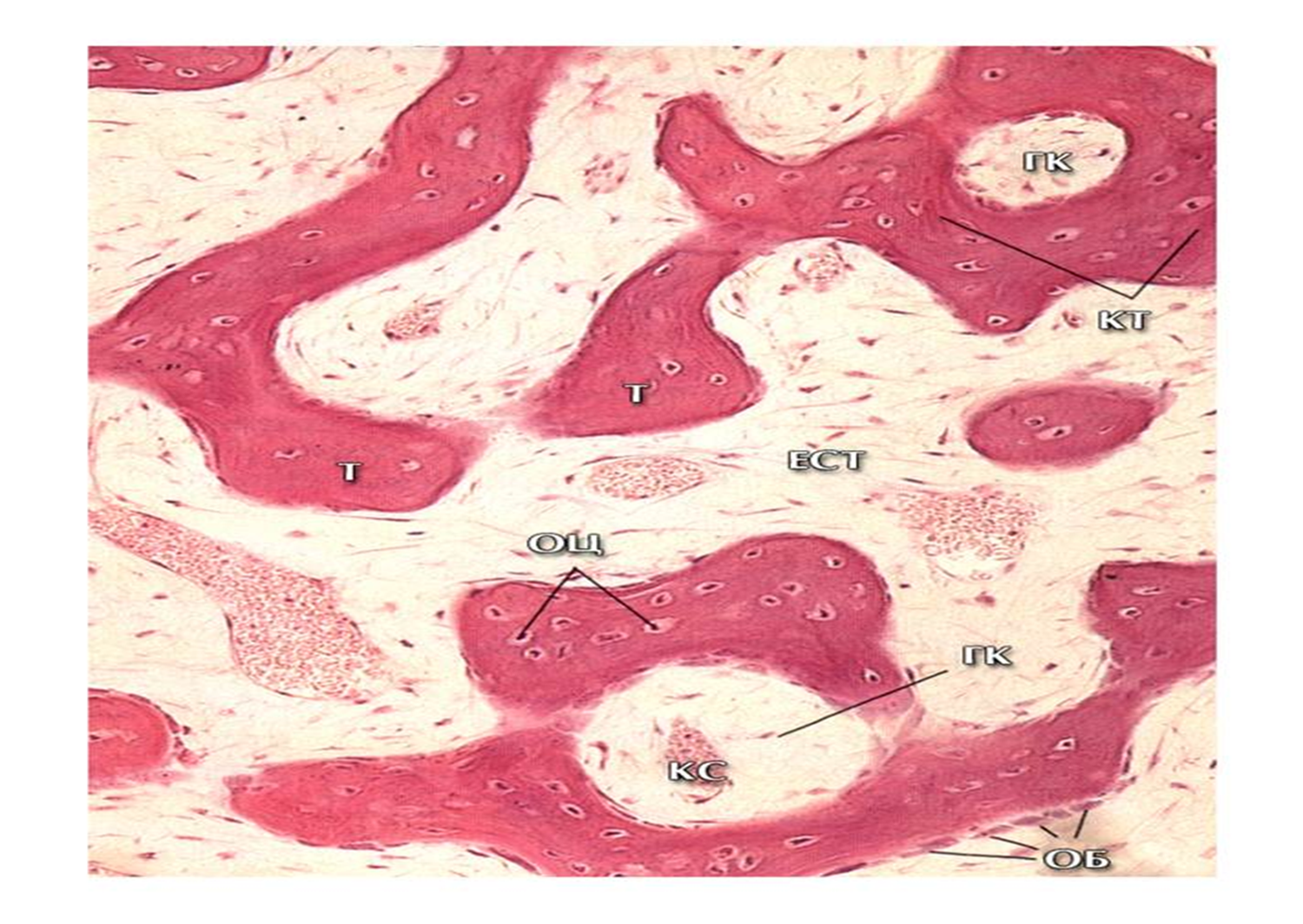 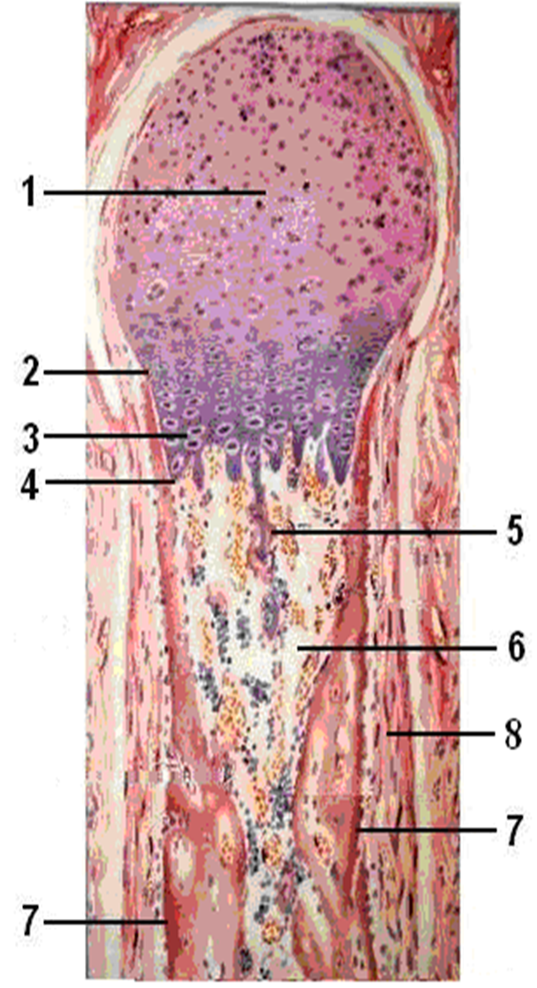 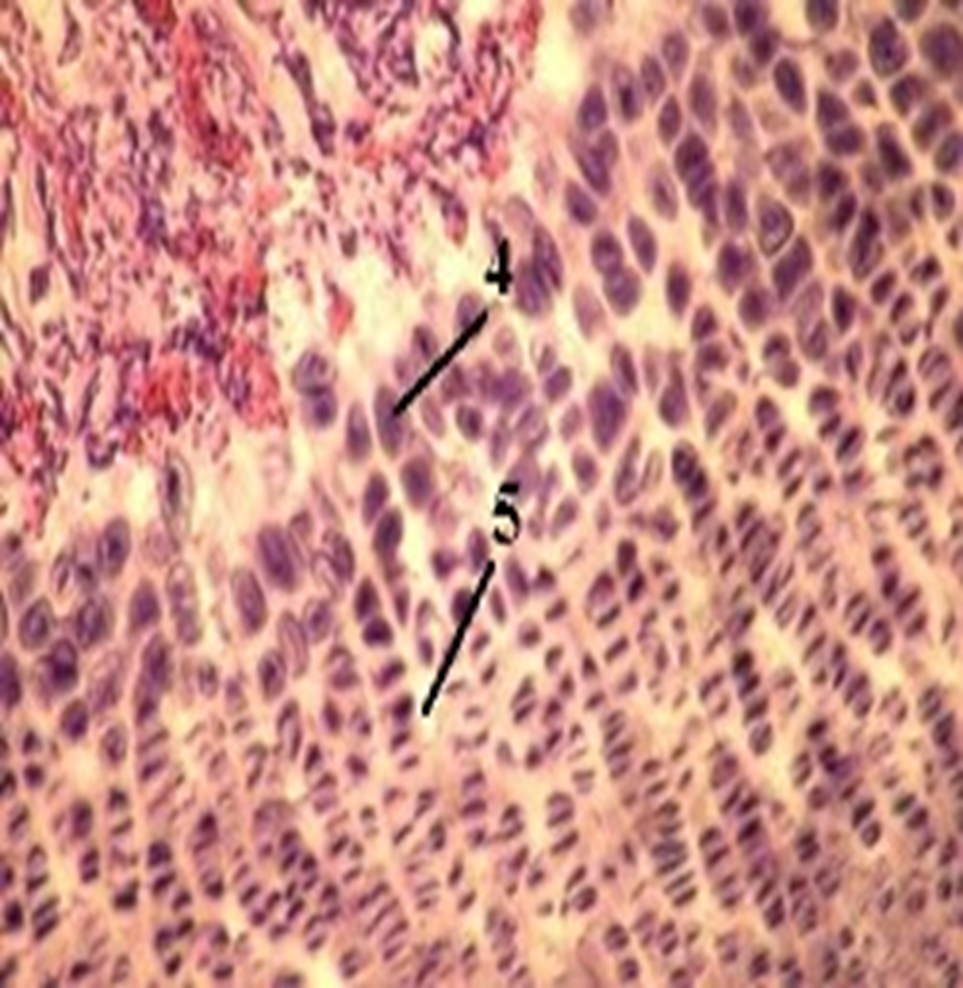 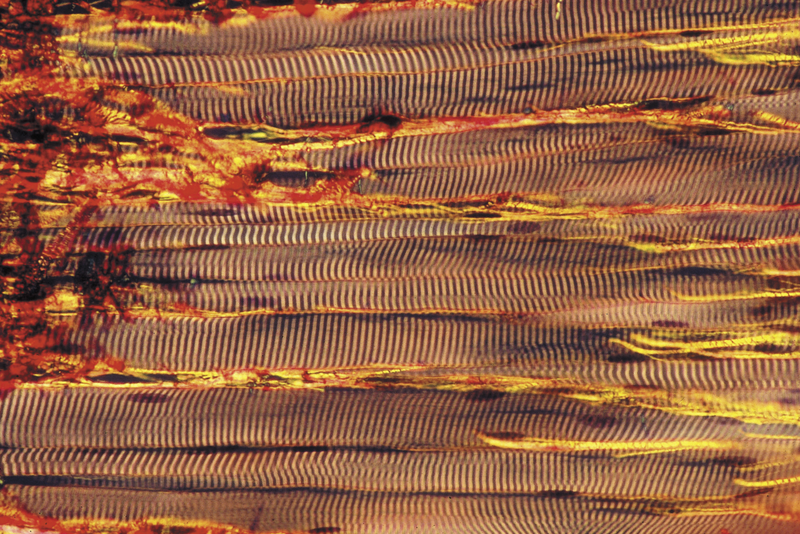 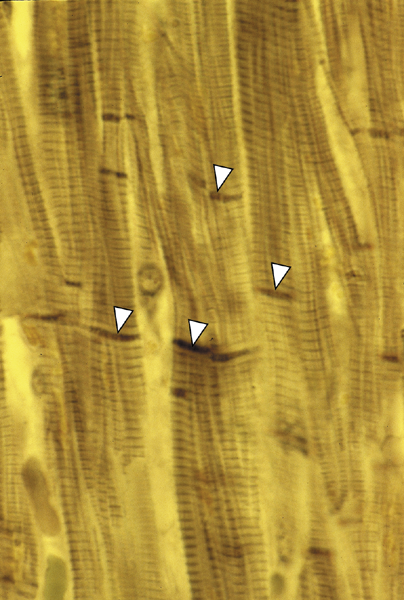 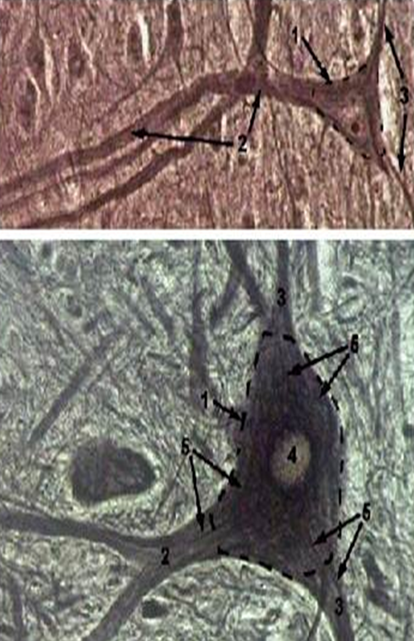 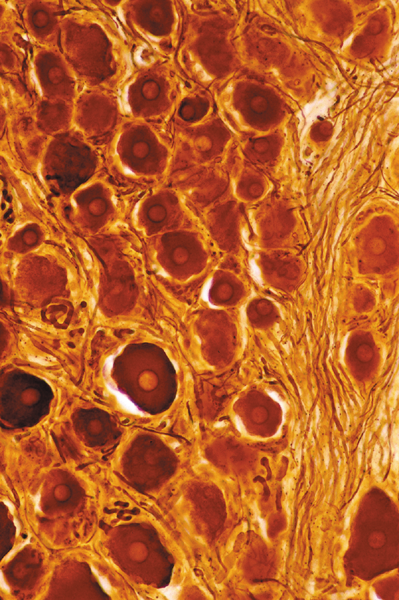 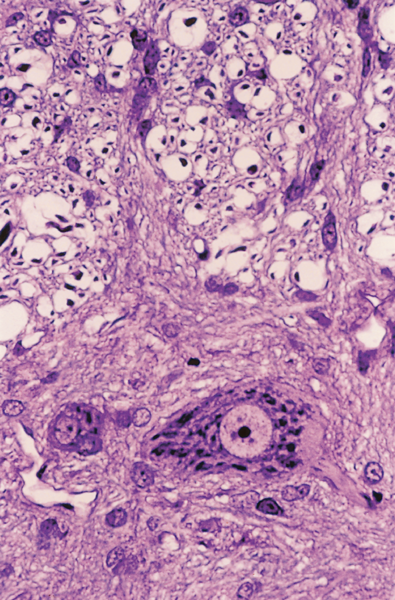 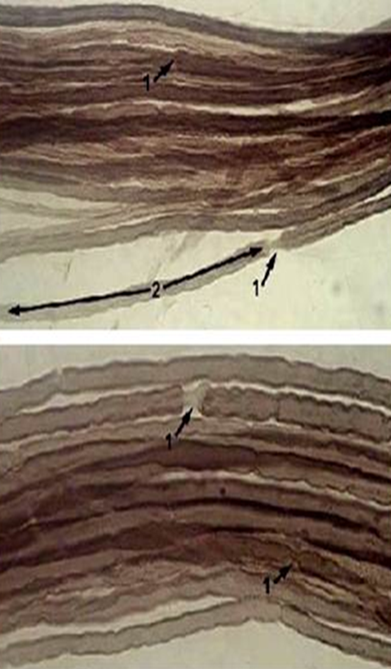 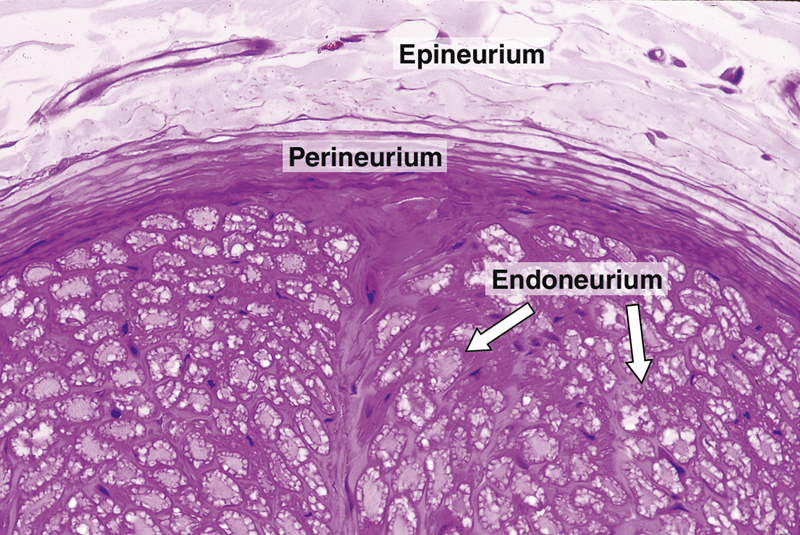 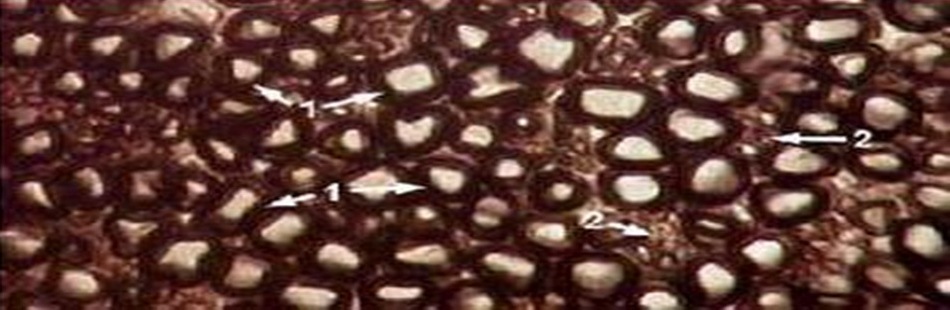